中草藥發展與用藥安全
第一組:
吳泉憲 劉坤豪
嚴新富 蕭雅瀞
鄭凱文 郭弘敬
中草藥發展
－古代藥物知識的起源和積累





 
－現代中藥科學的發展和概況
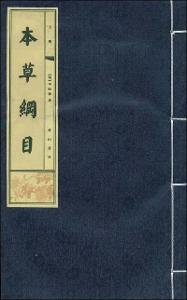 靈芝簡介
一.靈 芝 是 什 麼?


二.靈 芝 是 漢 方 中 的 上 藥


三.以 靈 芝 治 療 未 病
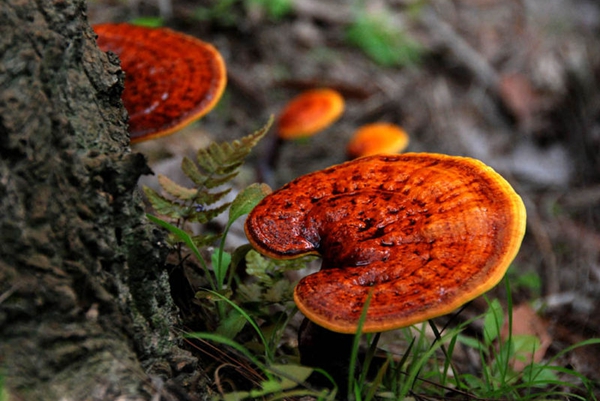 靈芝的功用
多醣體




三萜類
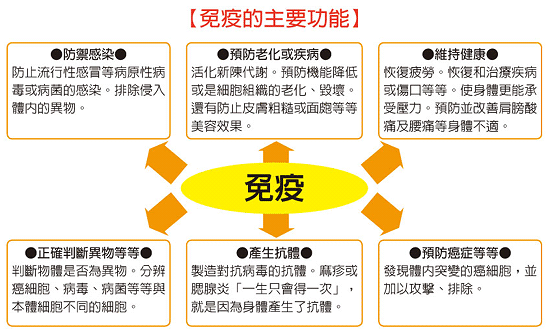 [Speaker Notes: http://mypaper.pchome.com.tw/newlife123tw/post/1321504157
高分子多醣體：人體免疫功能，有效地抑制癌細胞的擴散，穩定血壓，降血脂及膽固醇，促使血糖正常；降低血清GOT、GPT、降總膽紅素，促進肝臟蛋白合成，改善肝組織纖維化等。
3. 三帖類：能清肝、強肝，抑制組織胺釋放，改善過敏，能間接使肝癌細胞凋亡等。]
靈芝的栽培
一、菌種的篩選


二、培養用料的選擇


三、栽培管理要領
       （一）濕度控制
       （二）通風管理
       （三）光照
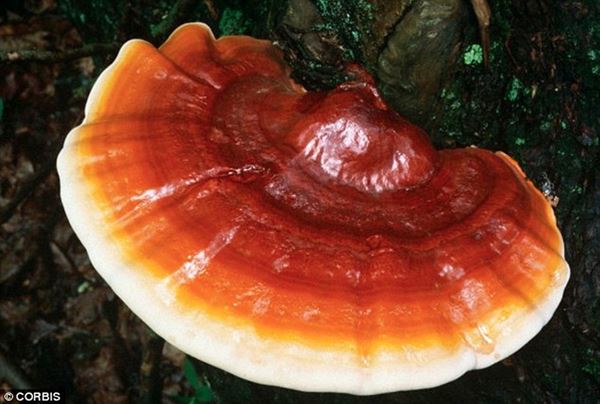 [Speaker Notes: 自然界中生長的靈芝，可利用闊葉樹、針葉樹中的纖維素、半纖維素和木質素等分解後的物質，作為主要的碳源；而木材中所含有的蛋白質、礦物質與維生素等，也同時能被靈芝菌絲體分泌的各種胞外酵素分解，作為生長時的營養。因此在人工栽培時，必須提供類似的組成，供菌絲體吸收利用。
由於不同種類靈芝族群的分佈有明顯的區域特性，在各緯度與海拔中均存在適合當地生態條件的靈芝種類，但就其子實體的發生與成長，大都在夏秋之間完成，顯示靈芝子實體的分化與溫度有密切關係。因此在栽培靈芝時，配合靈芝種類選擇合適的地點與栽培季節的規劃是很重要的。]
實際案例
不會吧，飲水含鉛？！靈芝能降低鉛中毒風險
沒想到，生活在「這麼先進」的台灣，甚或香港，竟然還會遇到「飲用水含鉛」的問題。雖然沒有超標，但目前仍無研究確知鉛在人體內的「安全範圍」，所以你我最好還是能避免就避免。正巧，一篇發表於今年八月的研究報告指出，在飲水含鉛的動物實驗裡，口服靈芝萃取物不僅能降低血中的鉛含量，還能減輕鉛中毒引起的溶血反應，保護紅血球，避免貧血發生，甚至還有護肝作用。此研究成果，為身處各種危機之中的我們，帶來了不少安慰。
靈芝真的無毒嗎?
由於民眾缺乏用藥知識造成濫用現象，而有服用靈芝

傷害人體的案例發生，嚴重的可能會引起腎衰竭、甚至

致死的發生。
市面上常見靈芝商品
大
                                                   自
                                                      然
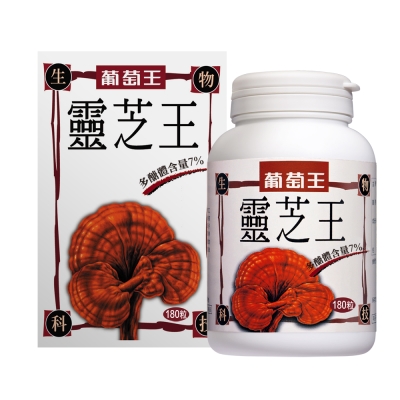 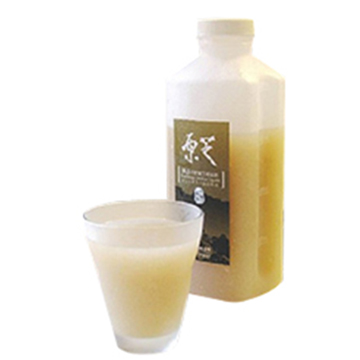 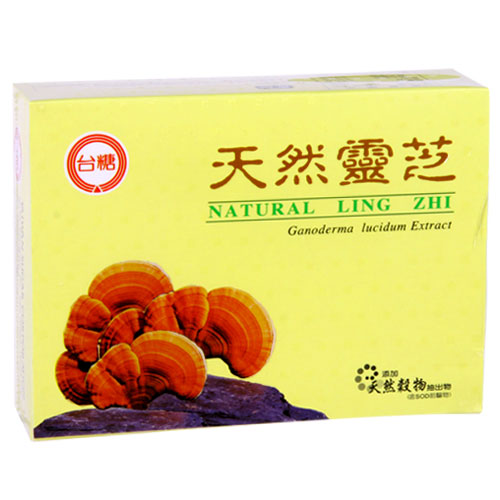 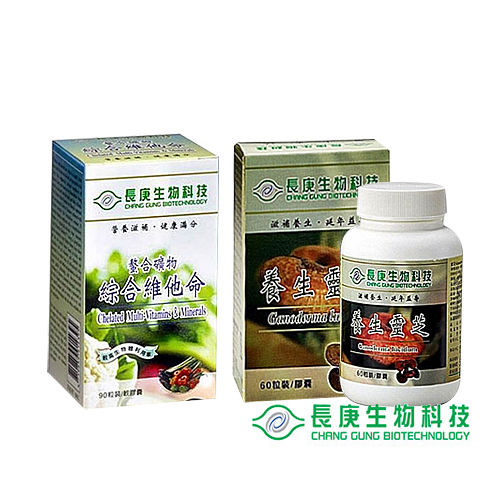 為愛付出
從小到大，家人們總是不求回報的付出，時間毫不

留情，漸漸的我們長大了、懂事了，他們臉上的皺紋卻

一天比一天深，我們無法替他們承受痛苦，我們能做的

只是盡力維持他們的身體安好，用這一點微薄的奉獻，

表達我們永遠無法回報的感恩。
你的健康就是我的幸福
食用靈芝增強免疫力身體健康,長命百歲
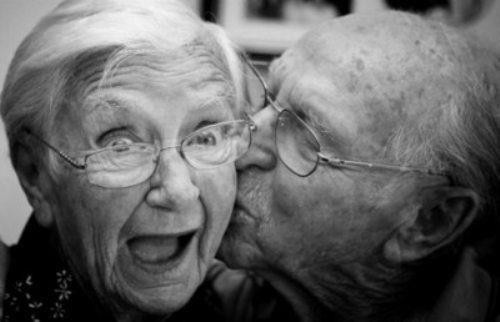 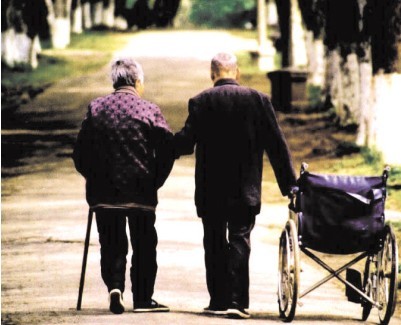 Thanks 
     for 
        your 
            listening